Self-Stabilizing Pool Table
Team 19 Group Members: 
Norman Gross & Alexander York
Advisor: Keith Larson
3/20/2014
1
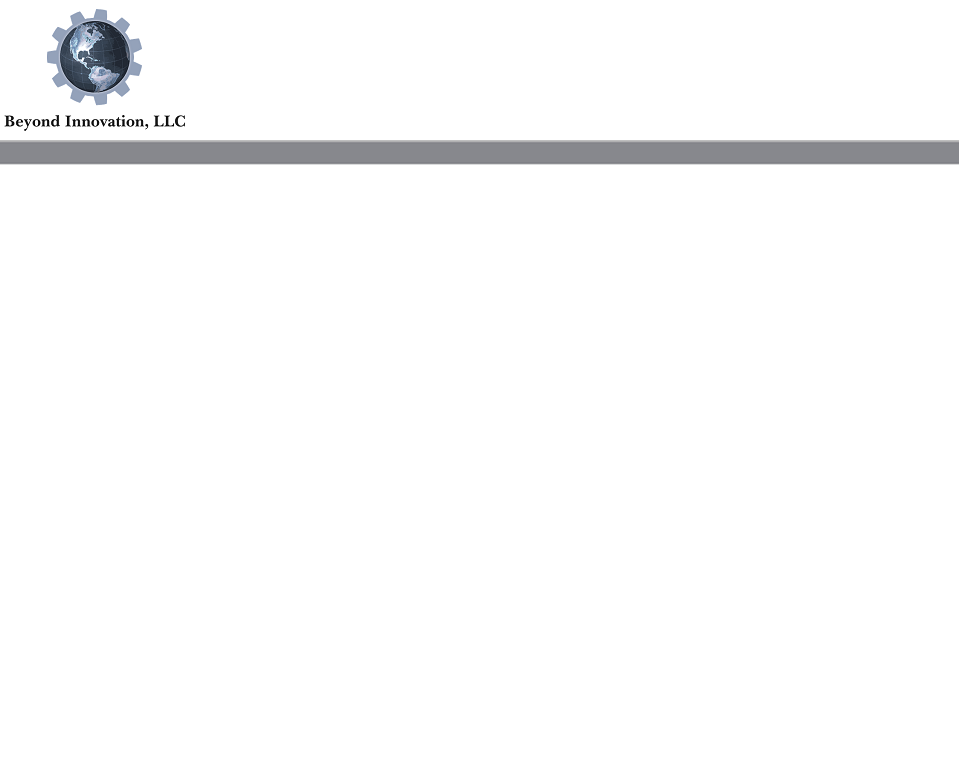 Motivation
Alexander York
2
[Speaker Notes: Beyond Innovation has the solution to this problem. A prototype is being developed to reduce the footprint of the pool table by up to 75%. This will give the table a capability of vertically stowing itself in a discrete housing in case the additional space is needed. Along with its storage ability, the table will also have a self-stabilization feature that levels the slate-top to have a perfectly horizontal playing field. The design of this table will have both the look and the feel of a standard slate pool table.]
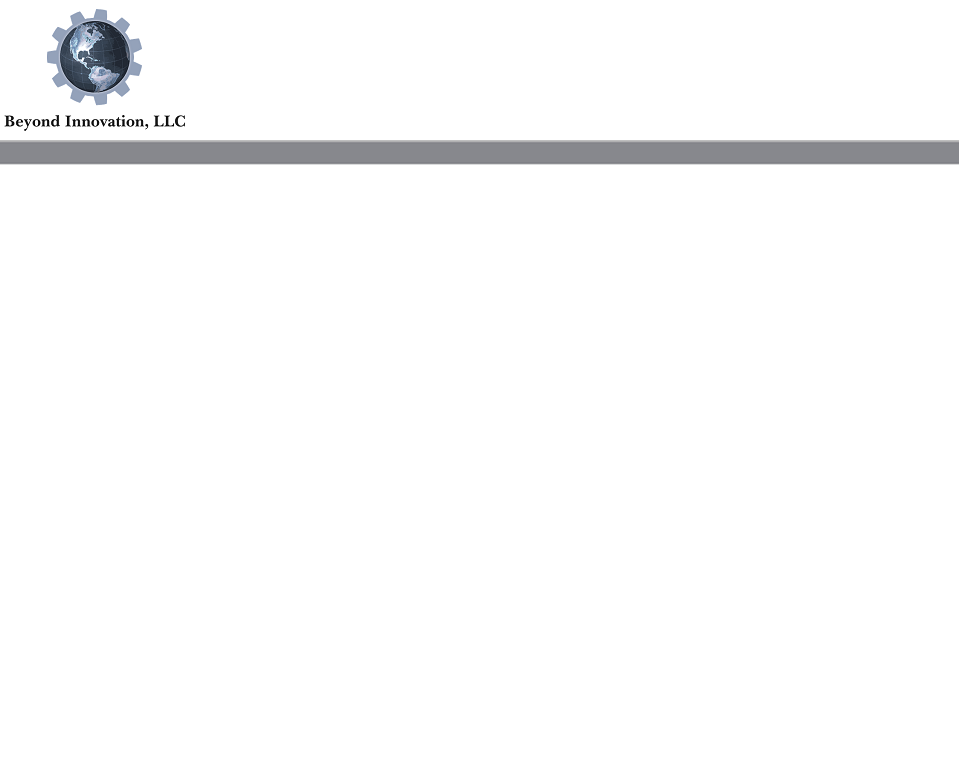 Project Scope
Reduce the footprint by 75%
Vertically Stowable
Self-Leveling
Alexander York
3
[Speaker Notes: Beyond Innovation has the solution to this problem. A prototype is being developed to reduce the footprint of the pool table by up to 75%. This will give the table a capability of vertically stowing itself in a discrete housing in case the additional space is needed. Along with its storage ability, the table will also have a self-stabilization feature that levels the slate-top to have a perfectly horizontal playing field. The design of this table will have both the look and the feel of a standard slate pool table.]
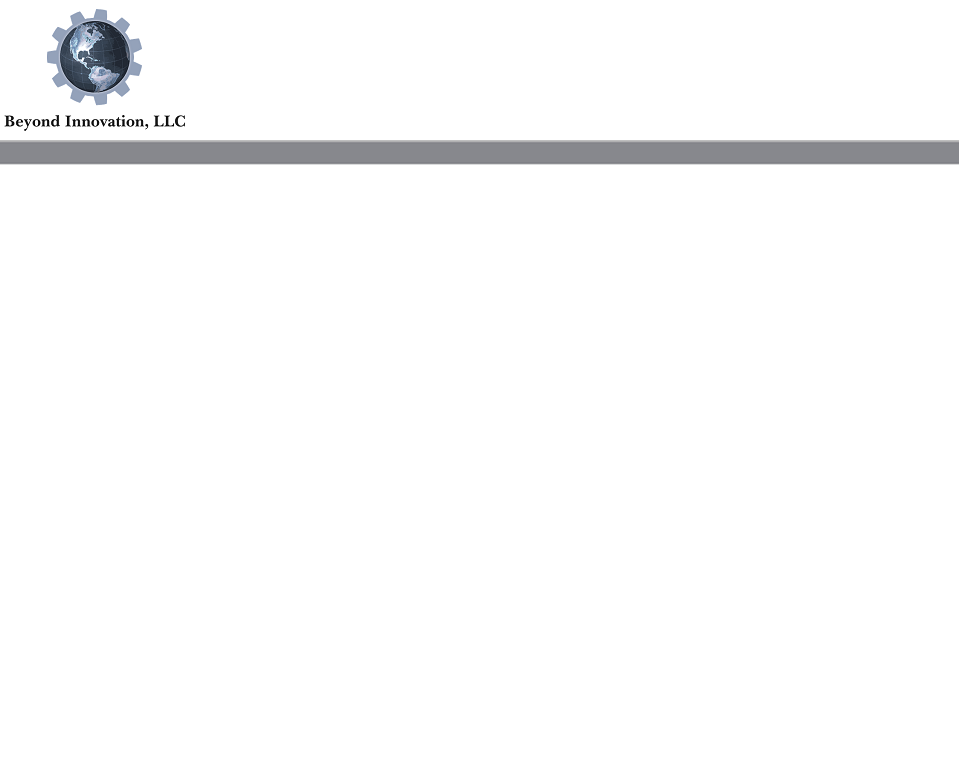 Stowing
Housing
Internal Frame
Steel
External Frame
Wood
AC Motor
Waterjet Sprockets
Chain Driven
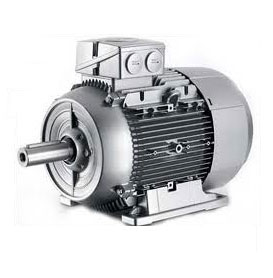 Alexander York
4
[Speaker Notes: Discuss Motor selection for lifting mechanism]
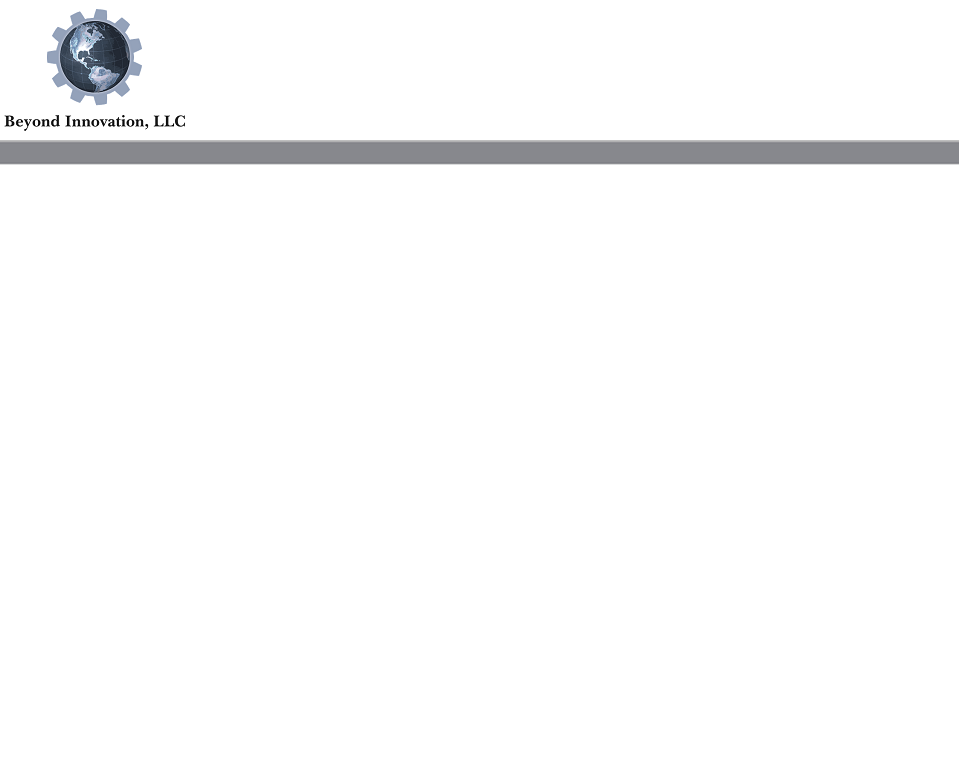 Stowing
Lifting Mechanism
Linear Guides
Seen on elevators
Guide Rails
Minimize moments
Hooking arms
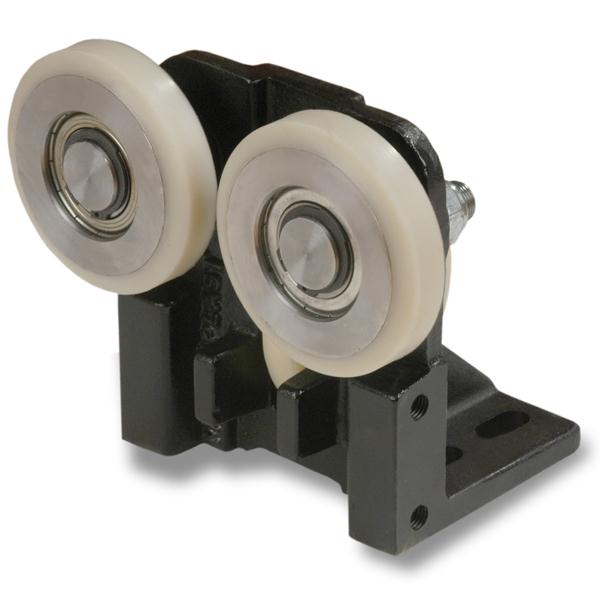 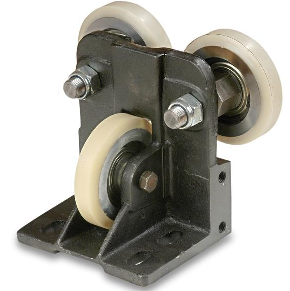 Alexander York
5
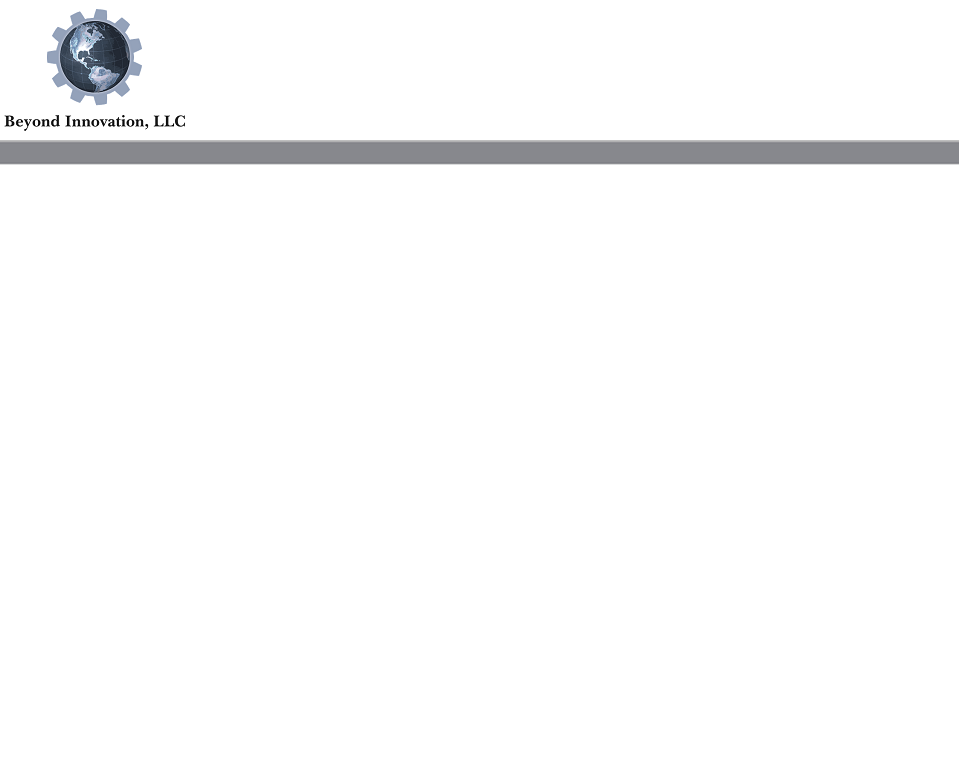 Transition
Alexander York
6
[Speaker Notes: Show all angles of transition]
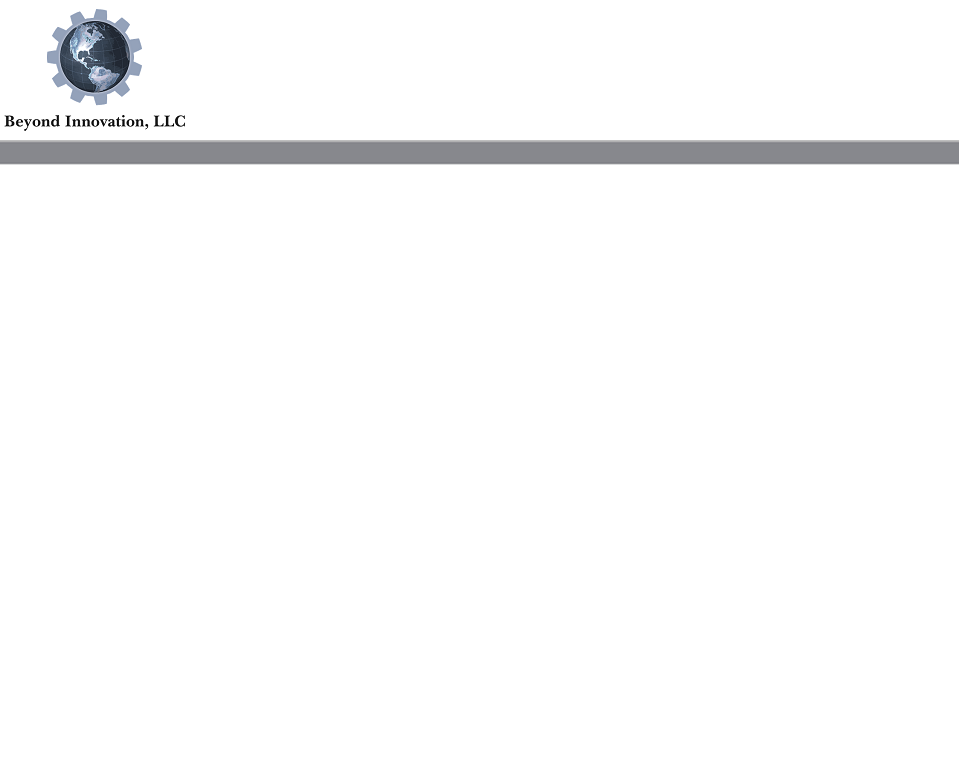 Prototype Specs
Engineering Specs 
750lb max weight
7ft x 3.5ft
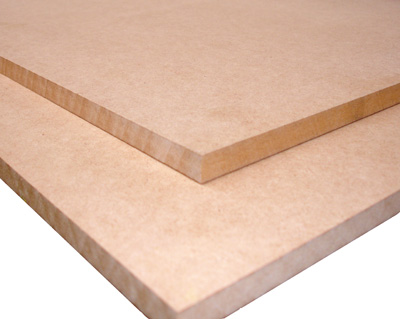 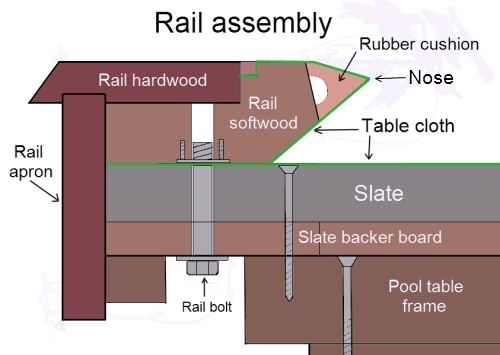 Alexander York
7
[Speaker Notes: MDF is a uniform density panel with a fine and smooth surface ideal for shaping and routing.  MDF can be easily painted, cut, machined and cleanly drilled without splintering or chipping.]
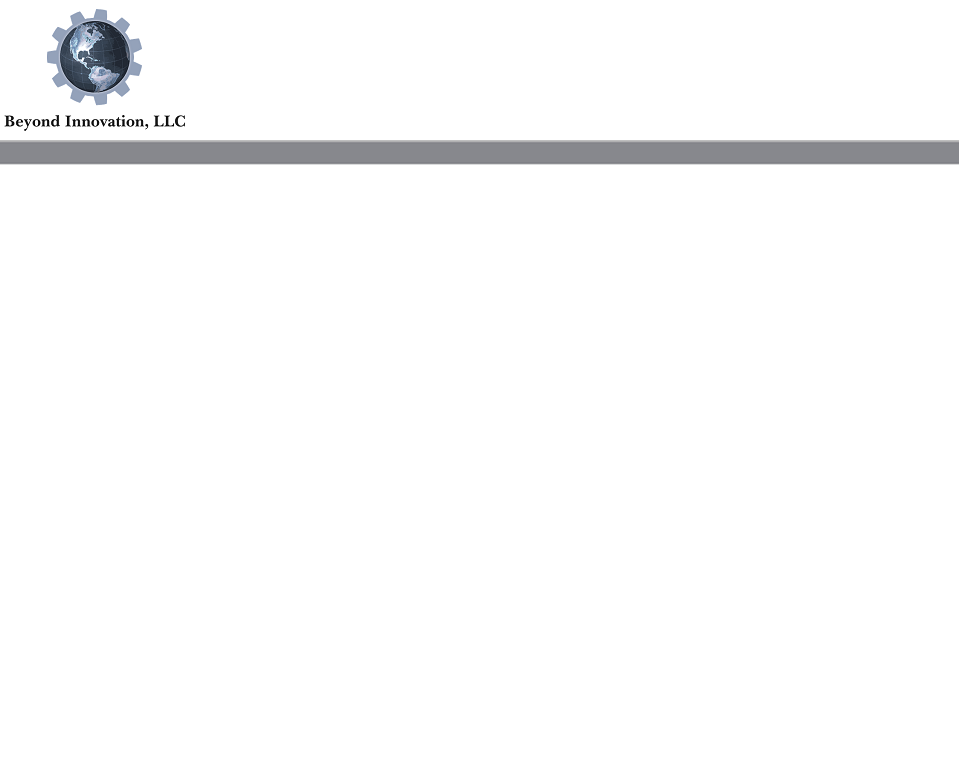 Table
Table 
4 linear actuators
4 XY Inclinometer sensors
Microcontroller
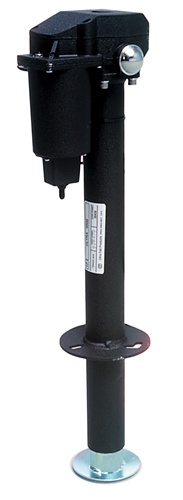 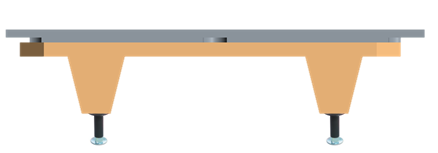 Norman Gross
8
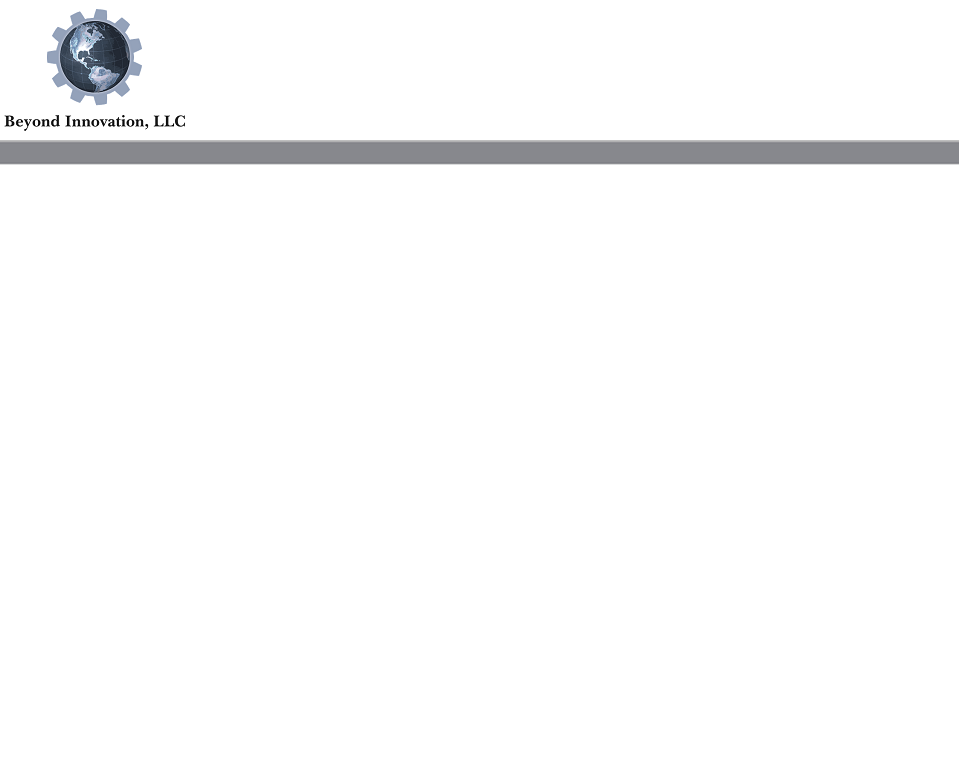 Linear Actuators
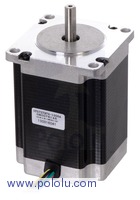 Original Setup:
4 DC Motors
No encoders
Limited accuracy during leveling
Corrected Setup: 
4 “Four Phase NEMA 23” Stepper Motors
Increased accuracy
Smaller power consumption
Higher Hold Torque rating
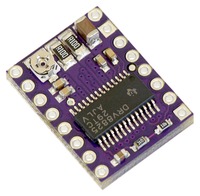 Each phase draws 1 A at 8.6 V
Holding torque of 14 kg-cm (190 oz-in)
 Can be used as a unipolar or bipolar stepper motor 
Has a 1.8° step angle 200 steps/rev
Norman Gross
9
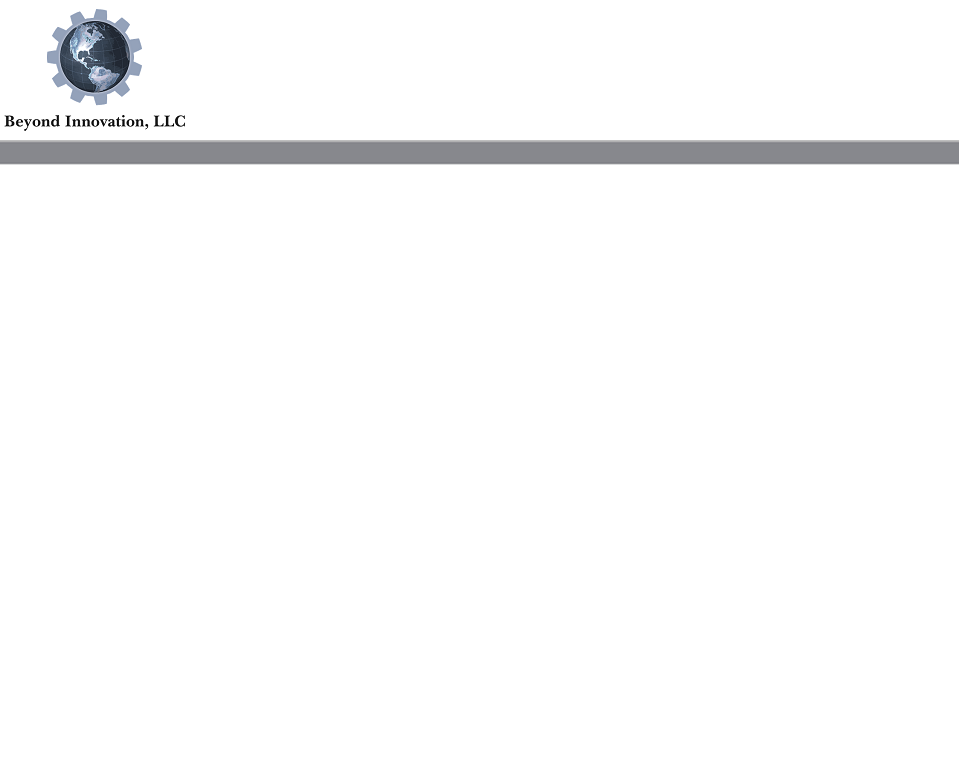 XY Inclinometer
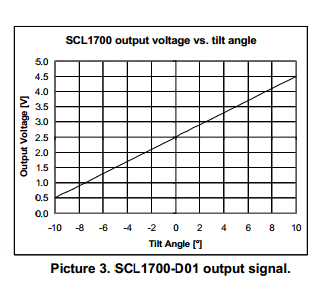 4 XY Inclinometer sensors
2 pairs each identically oriented on opposite sides of the table; using each other and gravity as reference points 
Resistive Sensors
Operates on 5V Logic
Analog Output
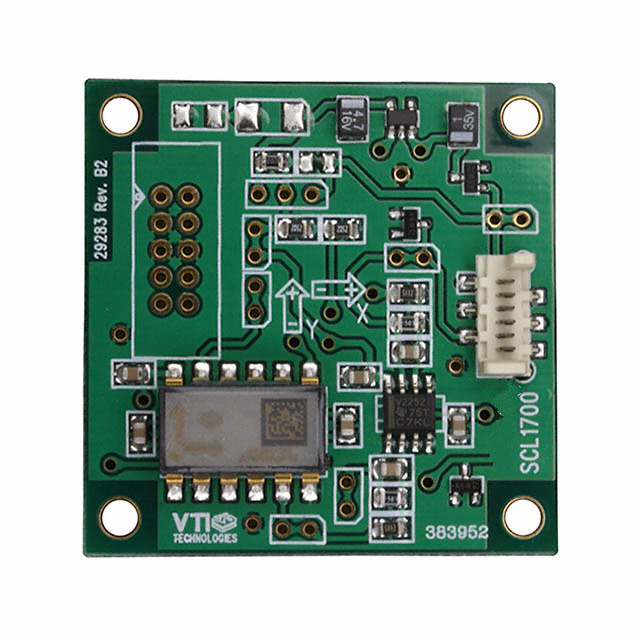 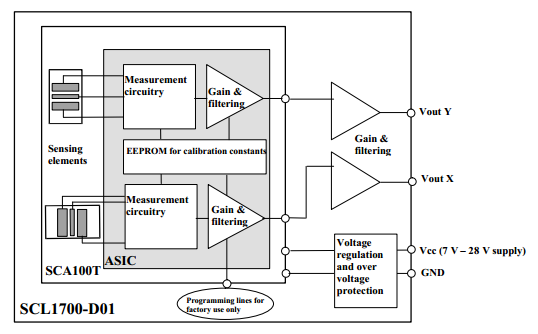 Norman Gross
10
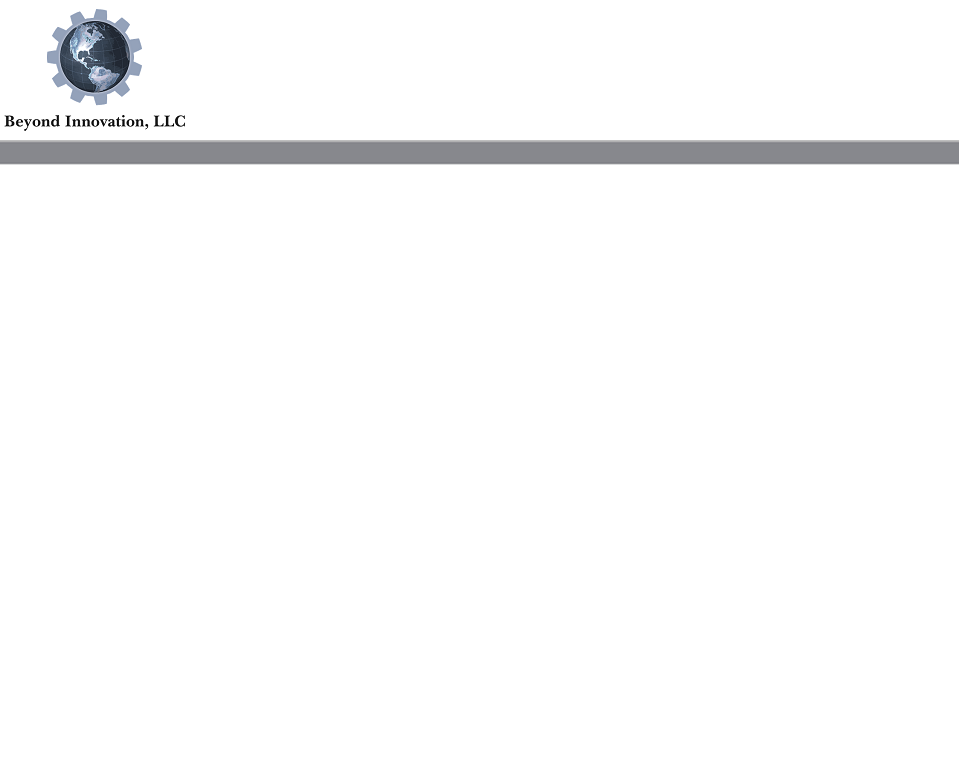 Microcontroller
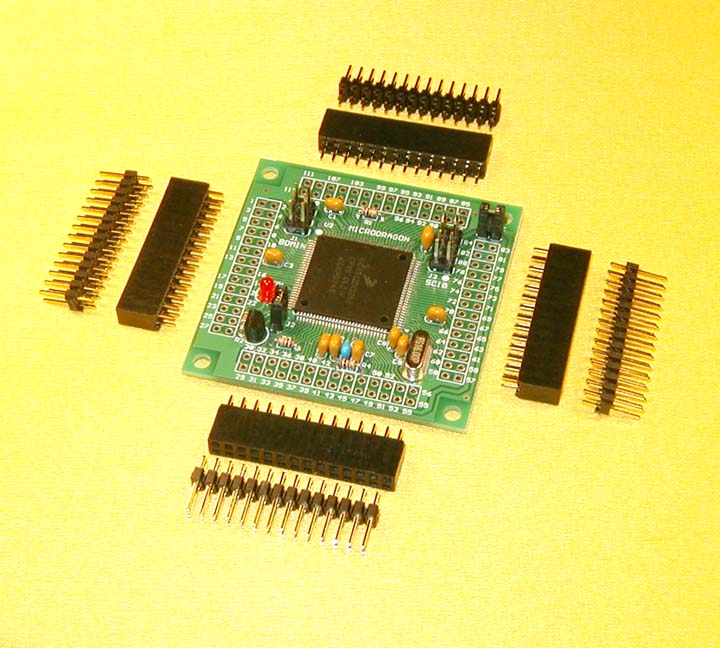 Micro Dragon Microcontroller
Processing:
16 MHz crystal, 8 MHz default bus speed and up to 25MHz bus speed via PLL

Pre-installed with Serial Monitor for CodeWarrior
91 of MC9S12DG256 I/O pins are accessible on male header connectors for user applications 

MCU also includes the following peripherals:
3 SPIs
2 SCIs
2 CANs
I2C interface
8 16-bit timers
8 PWMs
16-channel 10-bit A/D converter
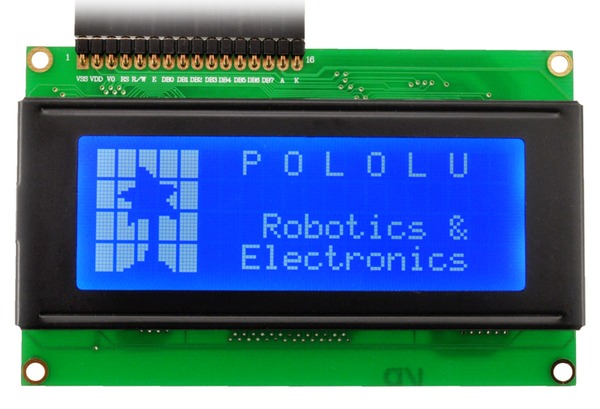 Norman Gross
11
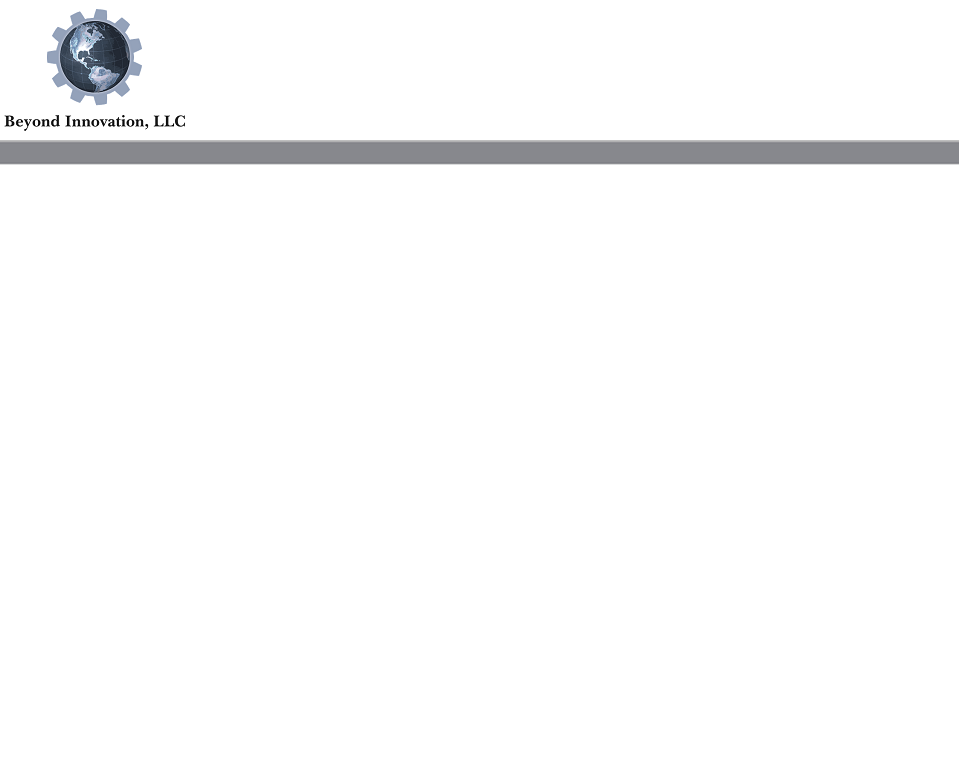 Leveling Control
Norman Gross
12
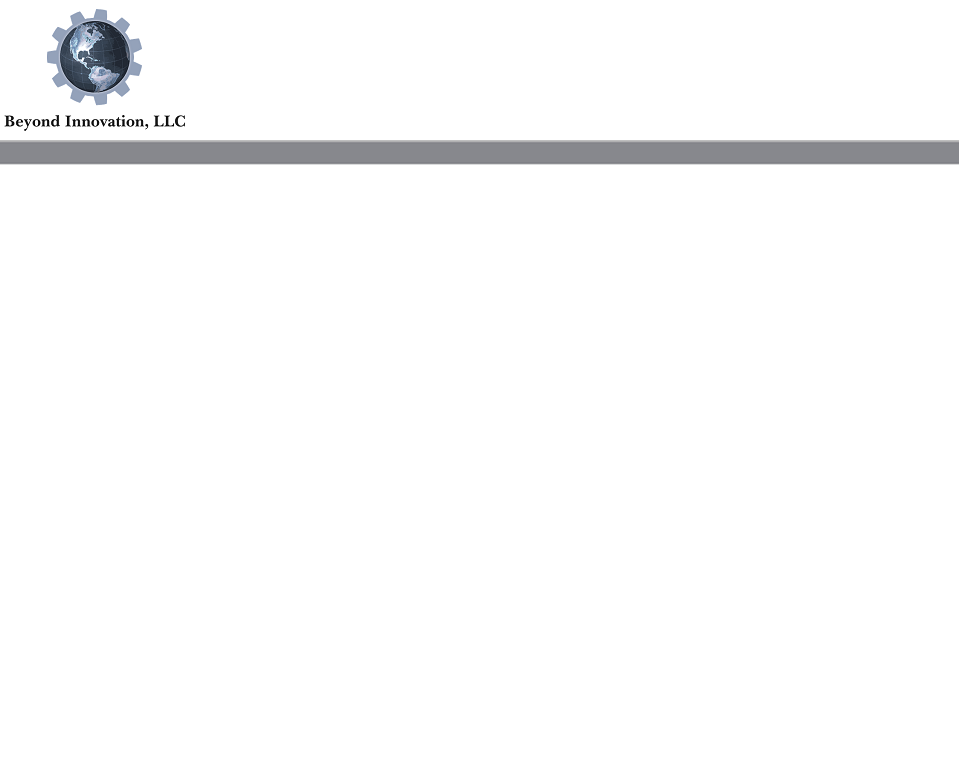 Power Consumption
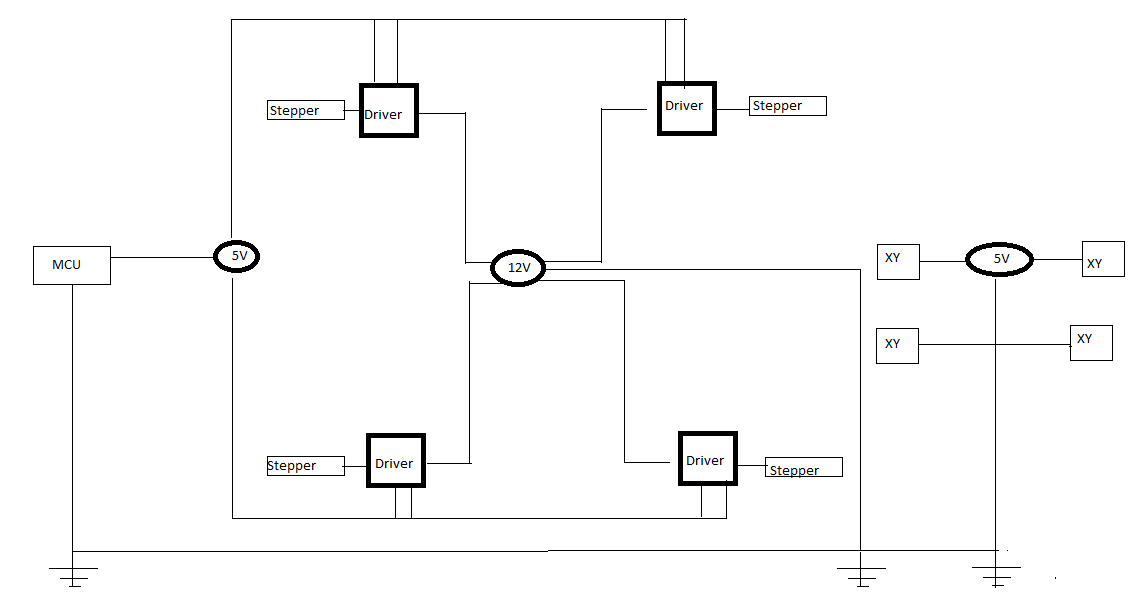 Norman Gross
13
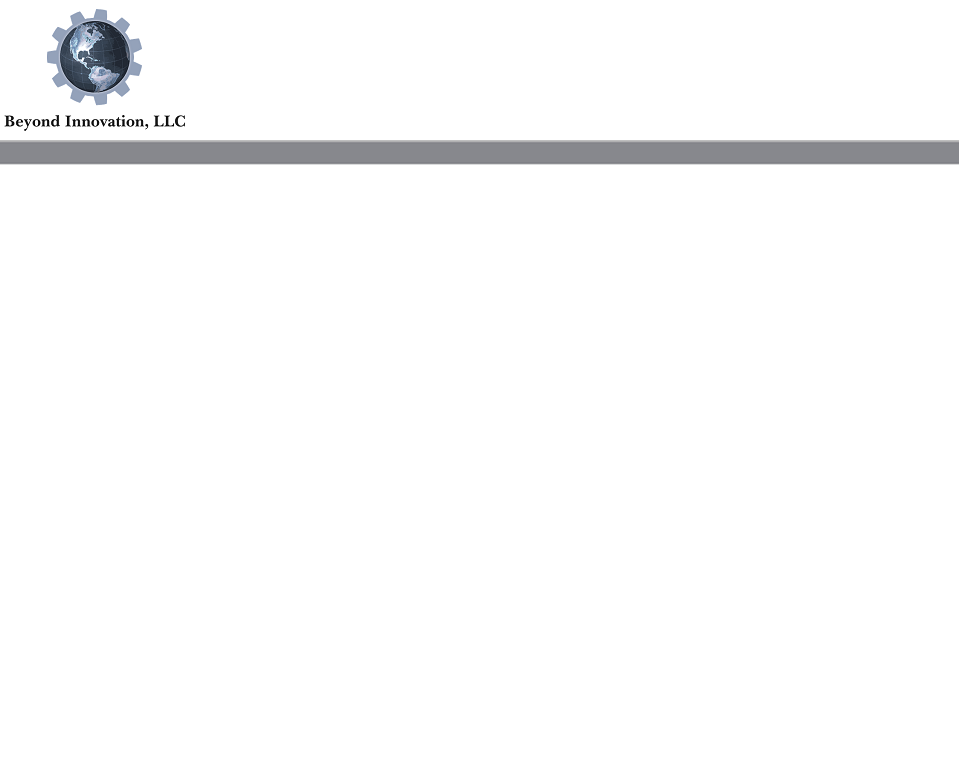 Current Progress
Motor Control
Sensor Control
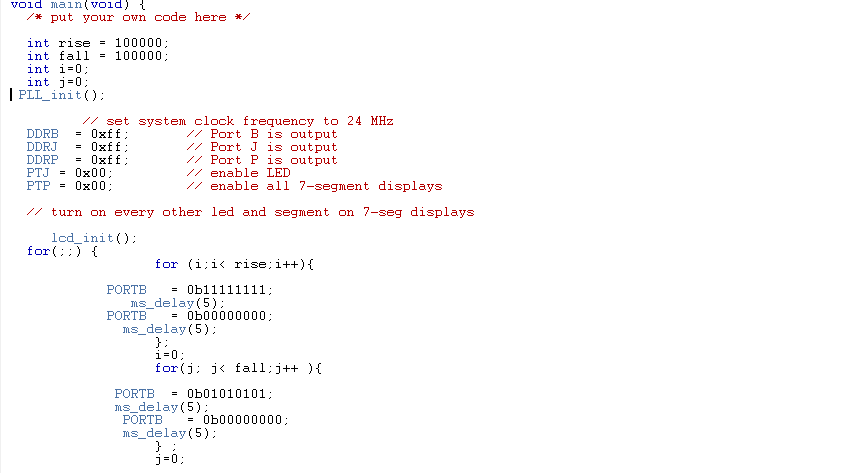 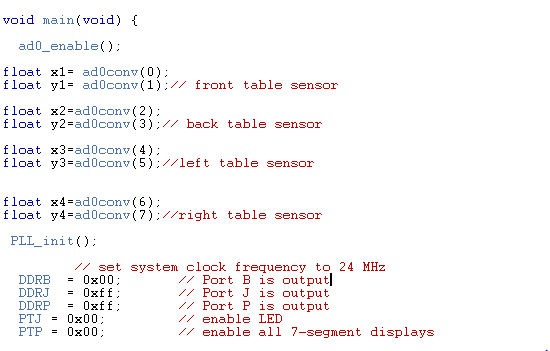 Alexander York
14
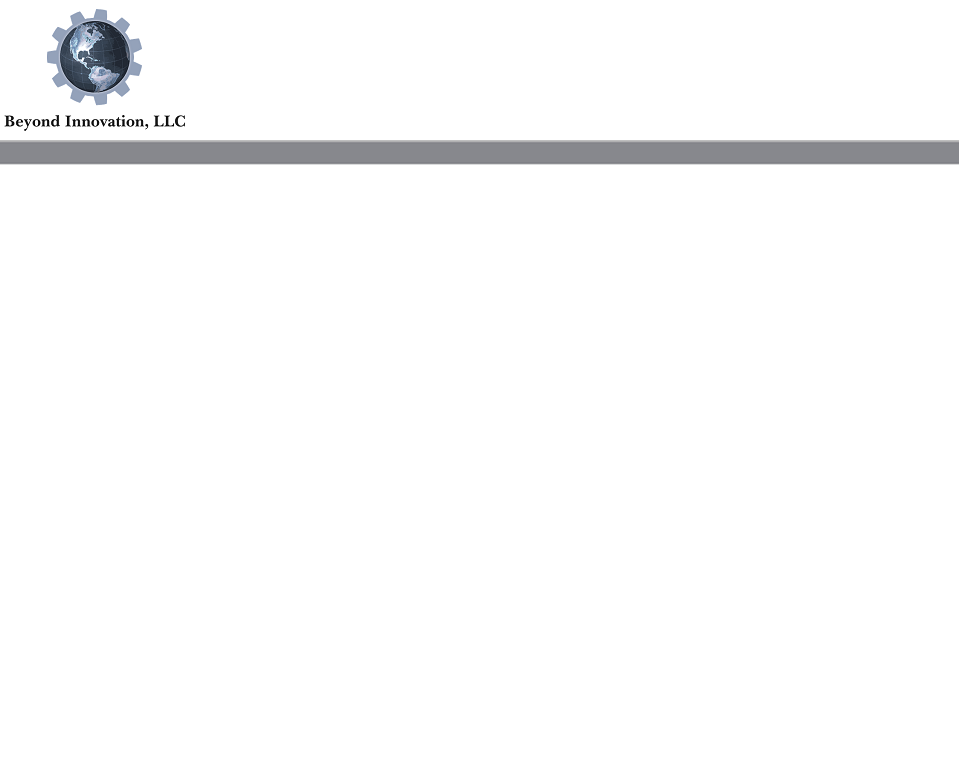 Current Progress
Alexander York
15
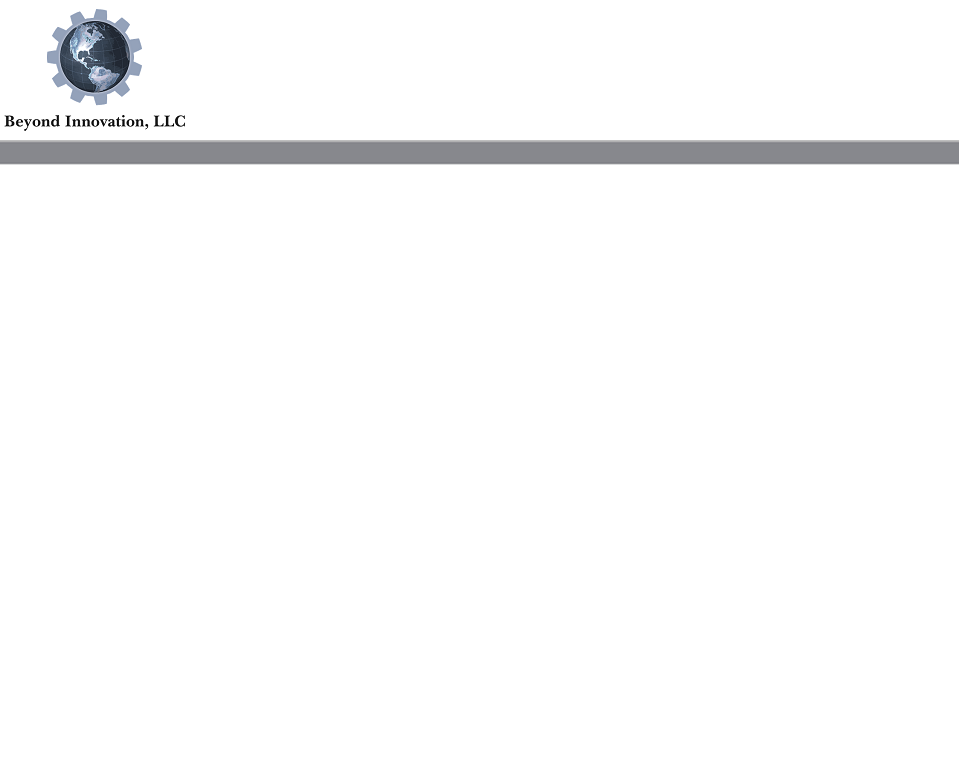 Current Progress
Alexander York
16
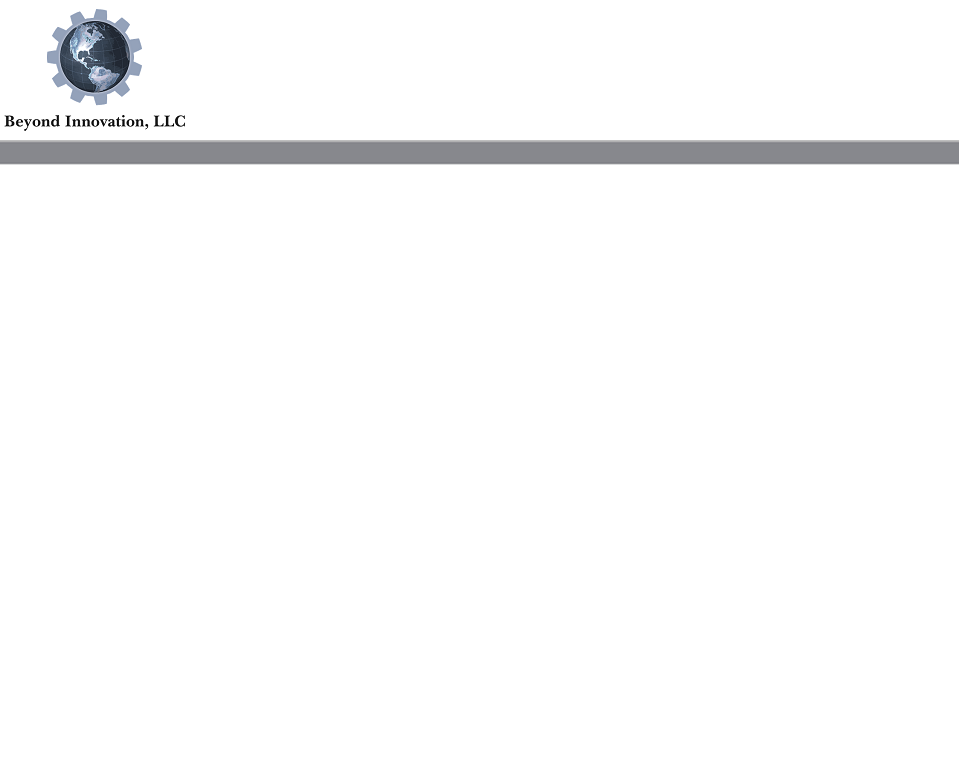 Procurement
Alexander York
17
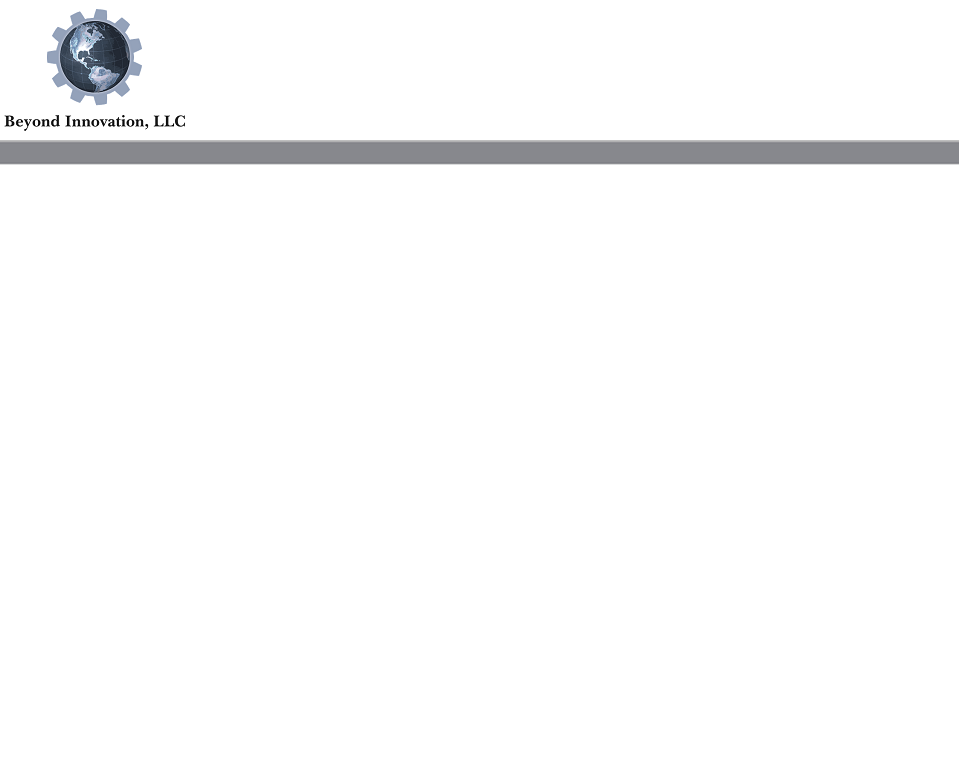 Future Plans
Develop leveling system
Testing
Finish table frame
Finish housing and lift assembly
Finalize system controls
Alexander York
18
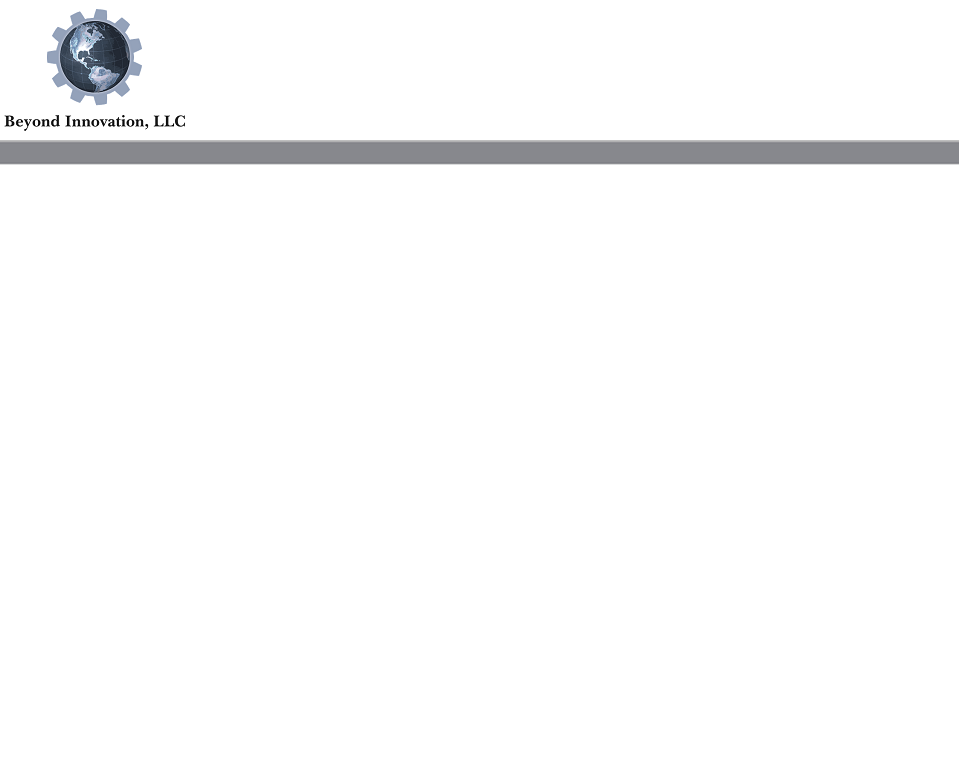 Project Timeline
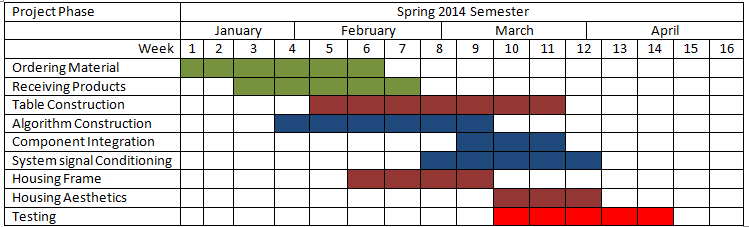 Alexander York
19
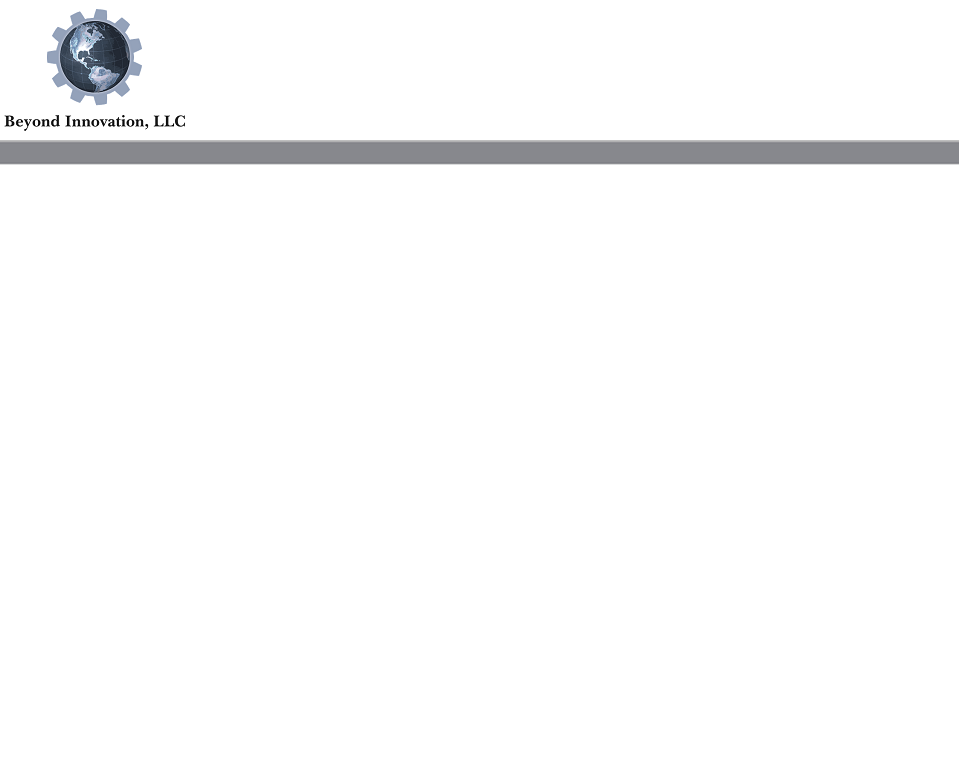 Questions
20
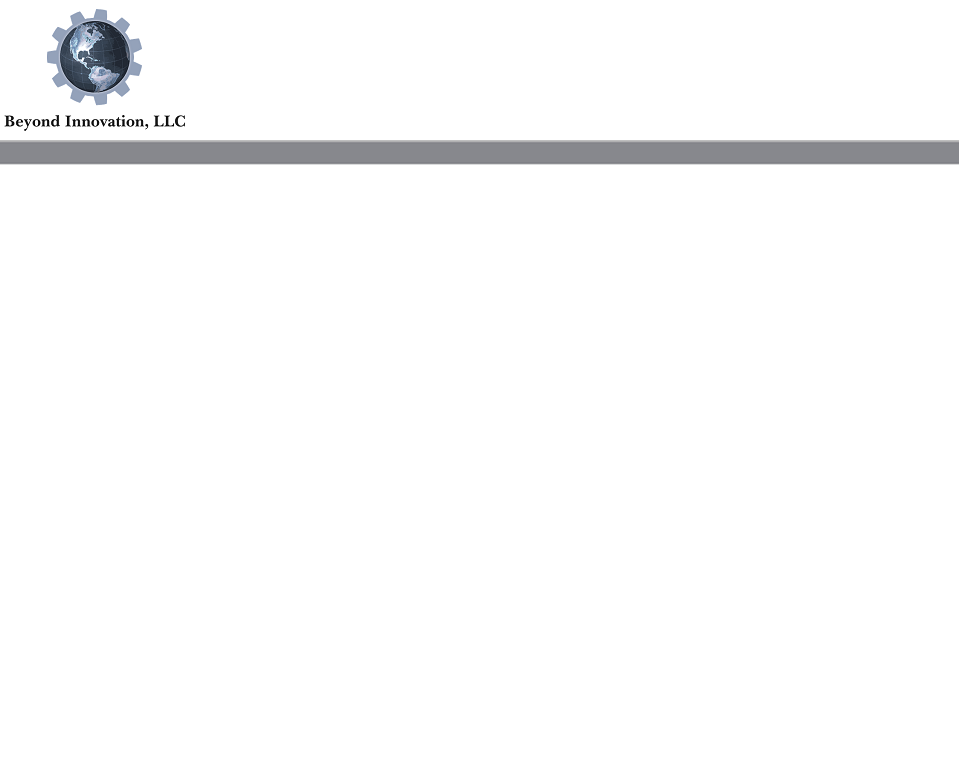 Citation
http://muller.lbl.gov/teaching/H7B/pages/ElasticModuliTable.htm
http://www.pianoworld.com/faq.htm
21